ЗВУКИ П – ПЬБУКВА П
Автор: Наталья Александровна Гуриненко
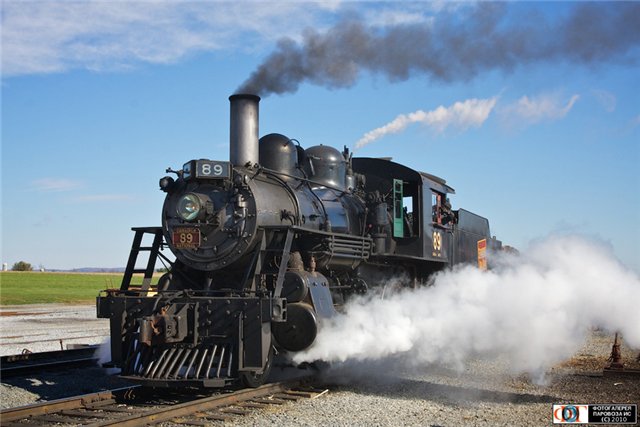 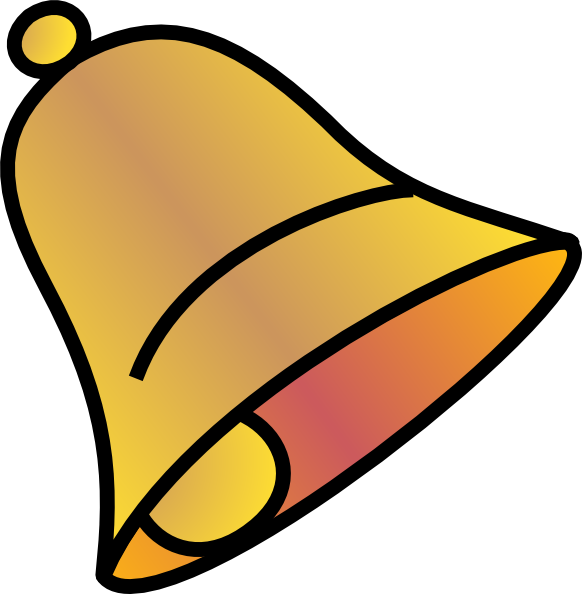 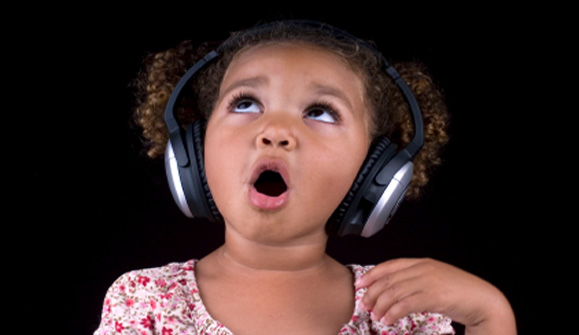 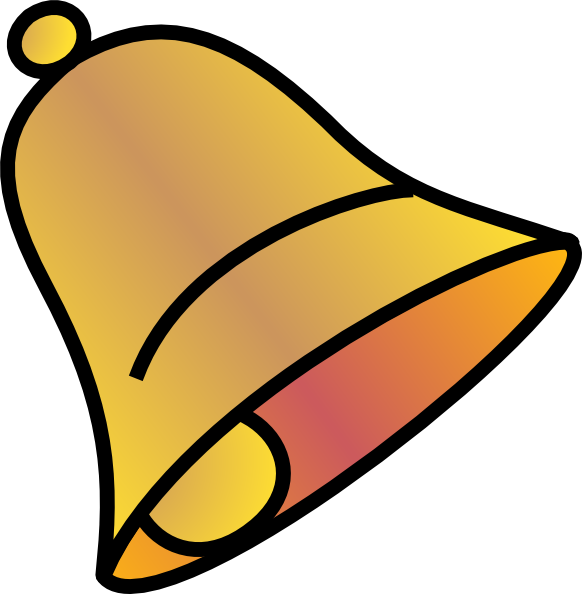 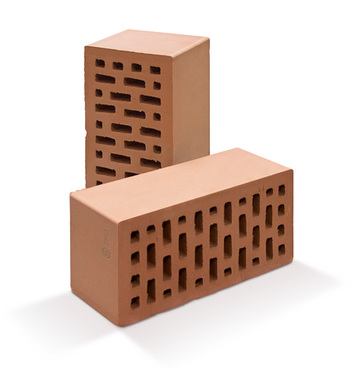 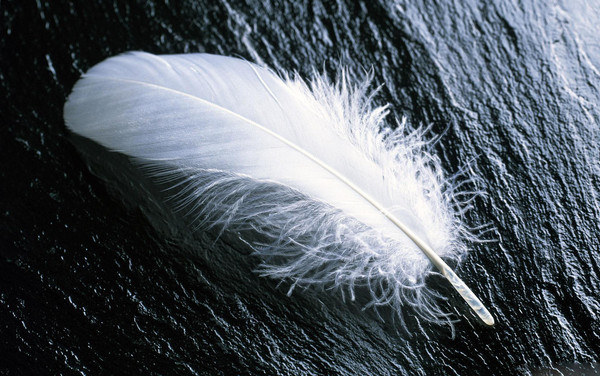 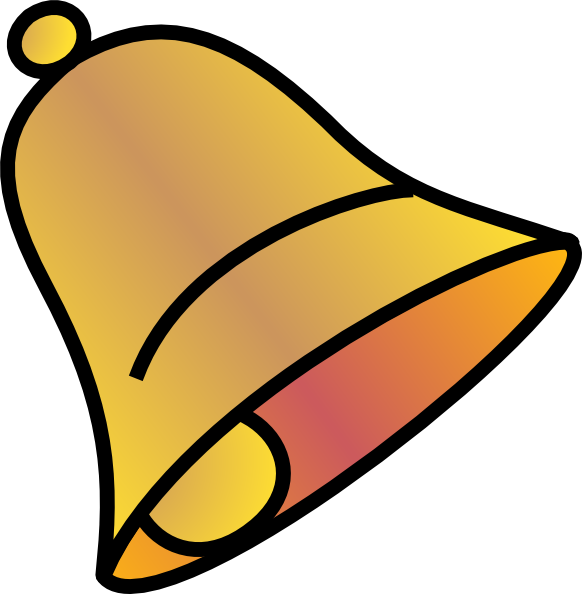 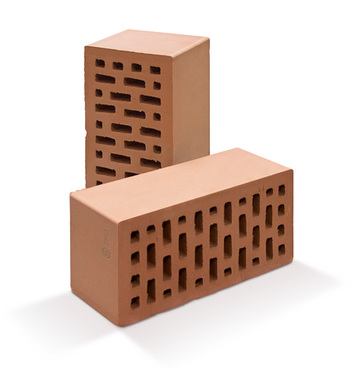 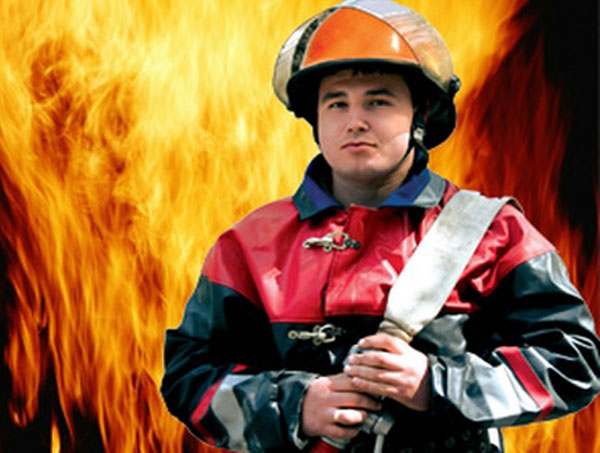 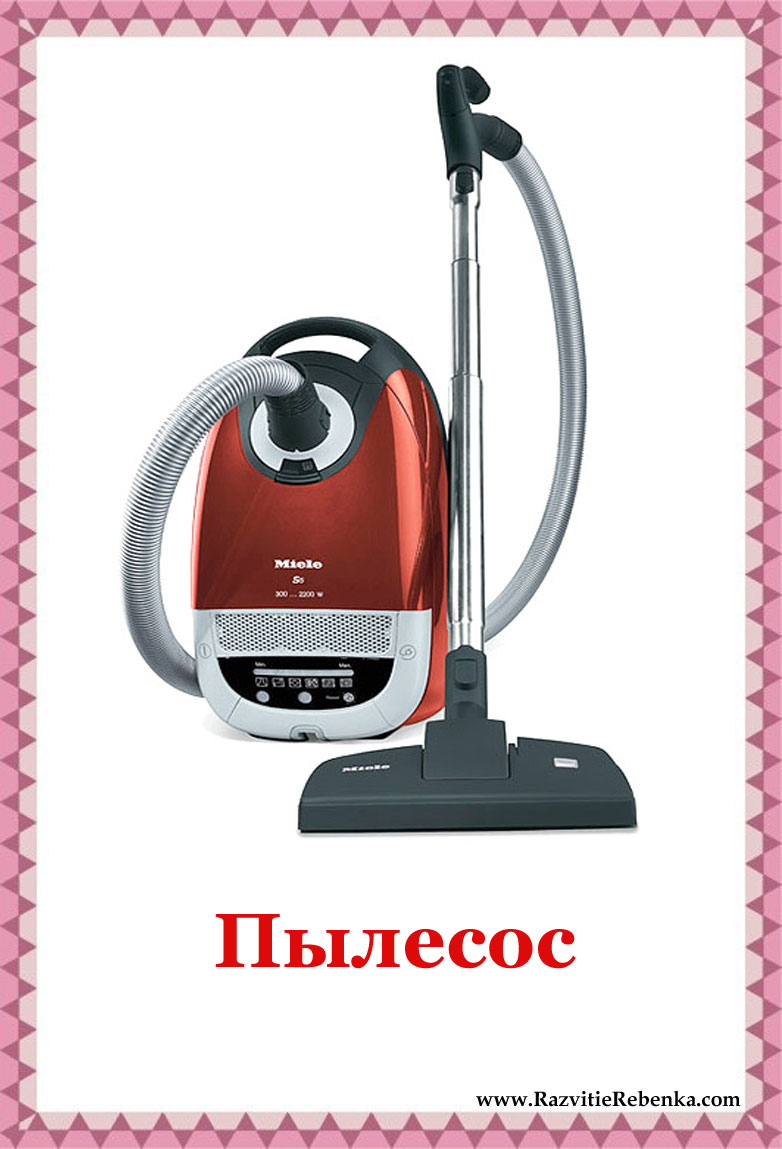 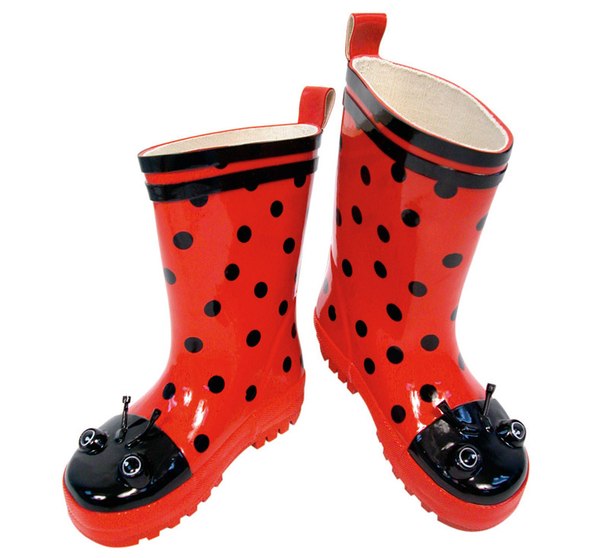 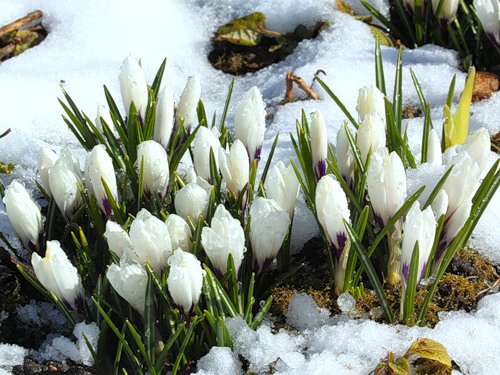 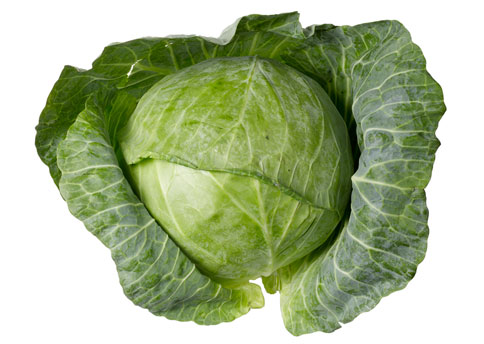 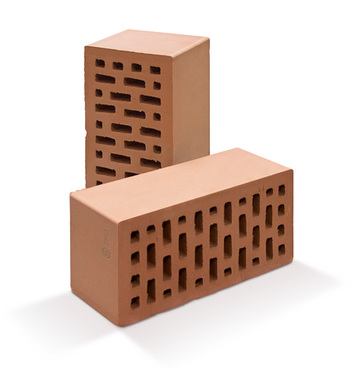 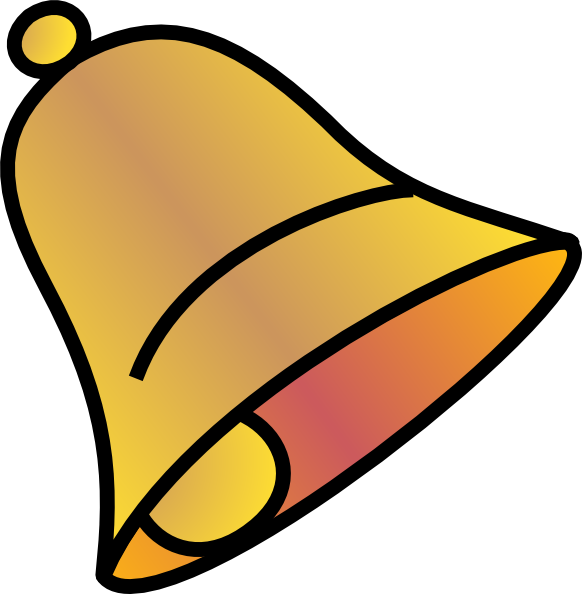 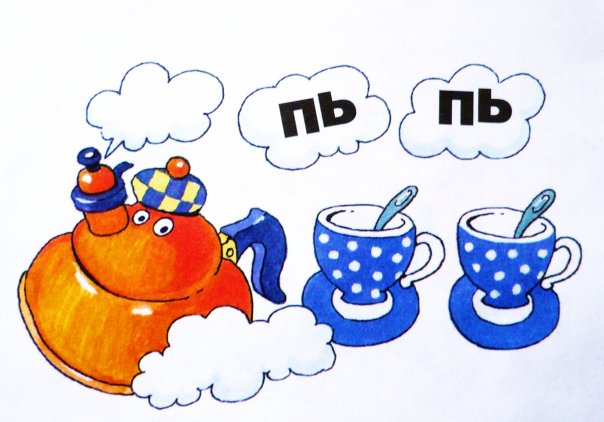 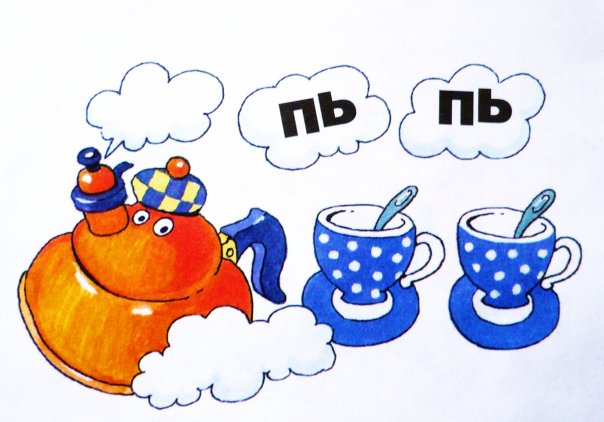 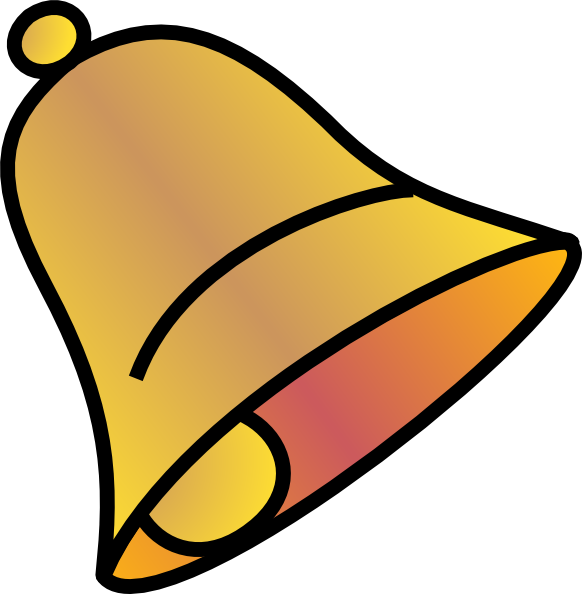 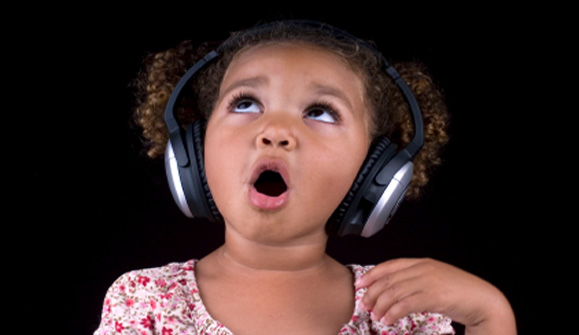 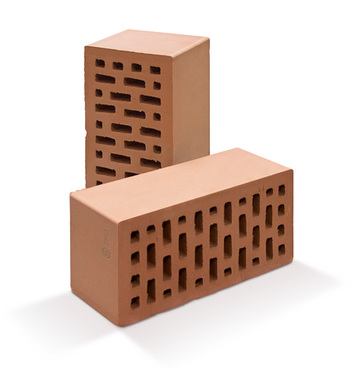 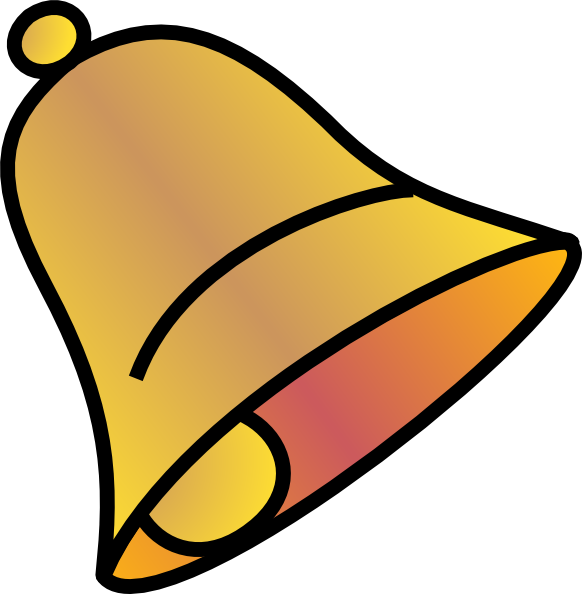 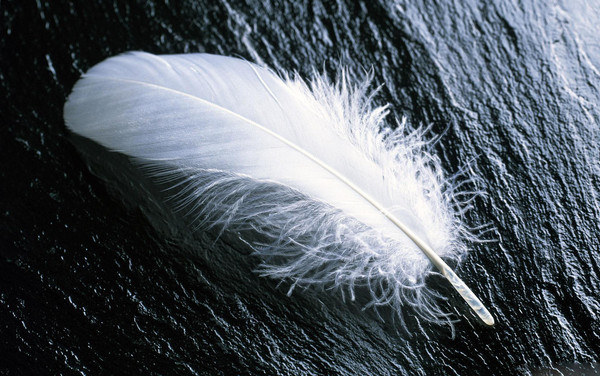 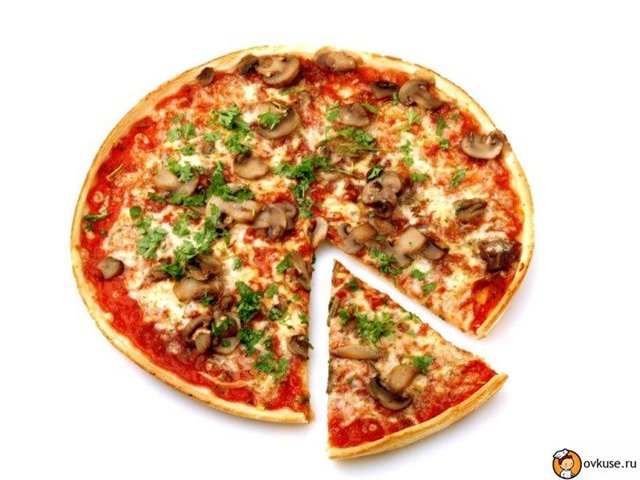 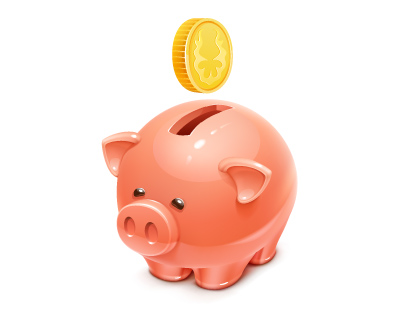 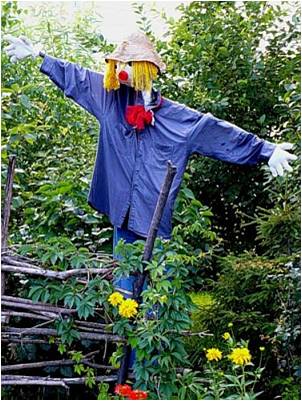 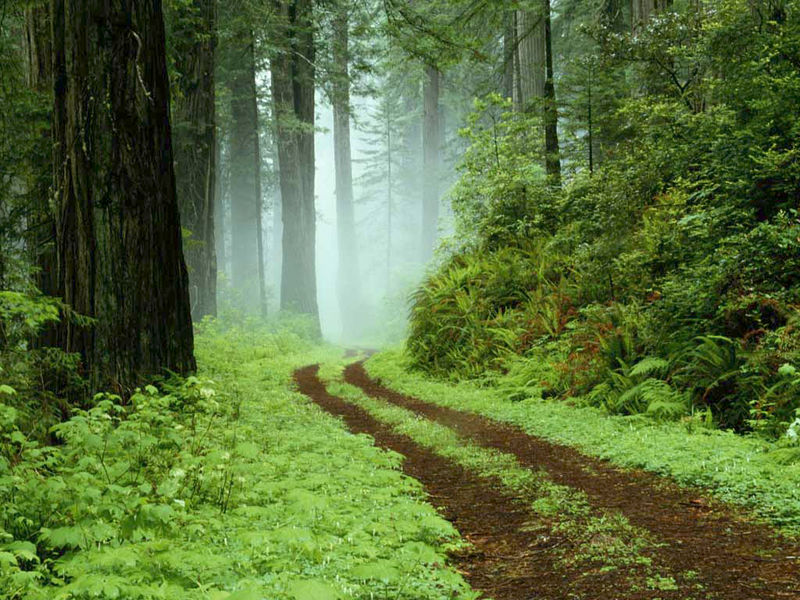 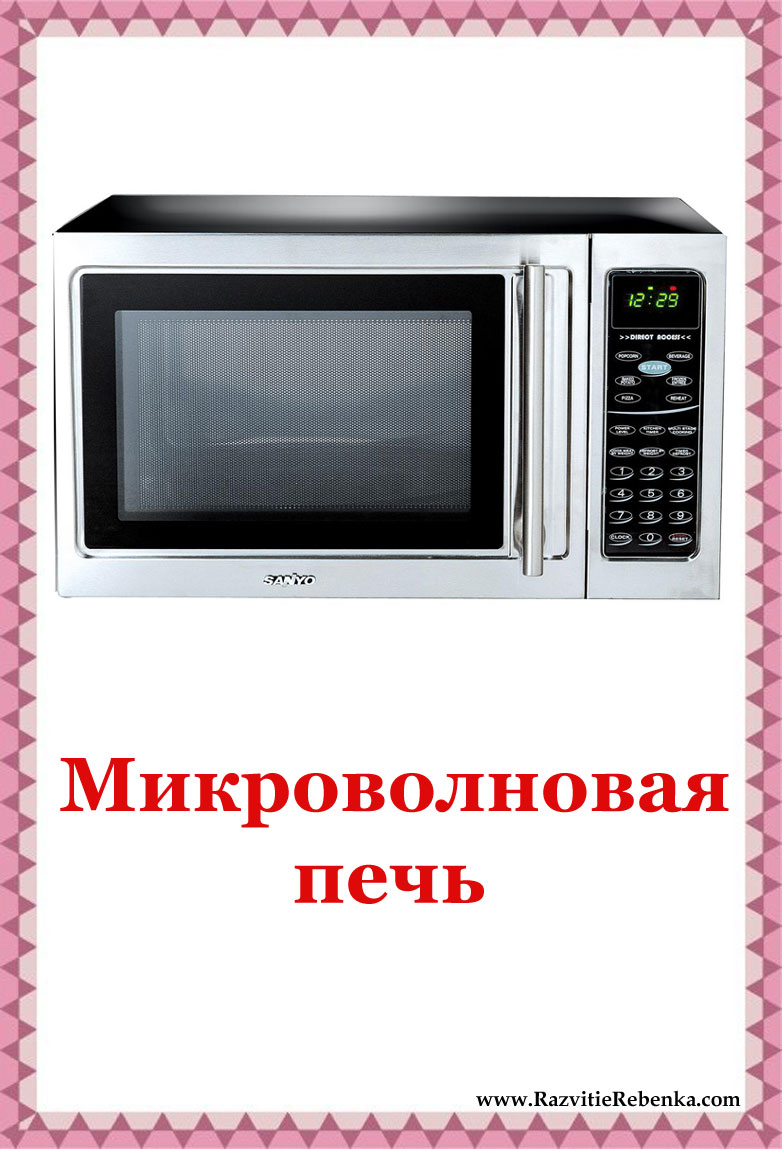 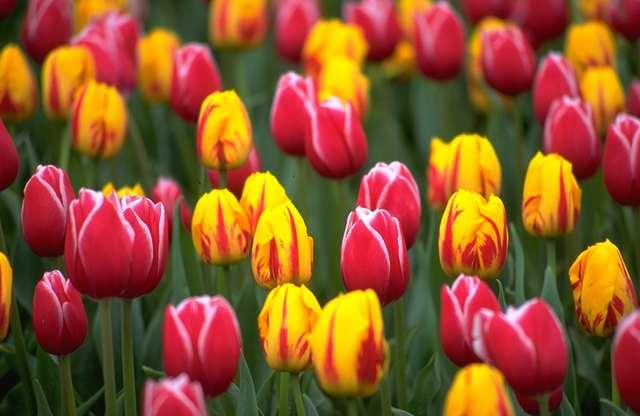 П
П
п
П
п